Essential Components
Session Overview
Welcome & Introductions
Background
Brainstorming Activity
Exploring Digital Learning Plans & Creating a Model Plan
Policies & Initiatives
Reflection & Wrap-Up
[Speaker Notes: Introduce yourself, review the key sections and any logistics for the session.]
Purpose of the Workshop
Learn more about state and district digital learning plans and the essential components of those plans.
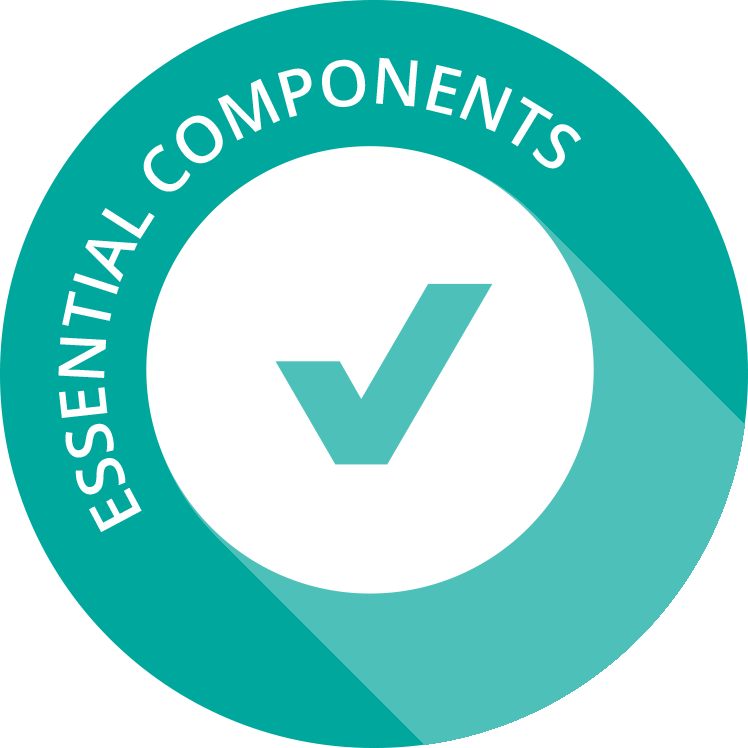 [Speaker Notes: Refer to FG, Page 1-2.]
Objectives
Hear from your colleagues on how technology supports their student learning goals.
Explore federal policy shifts around transforming learning in the digital age.
Examine exemplar digital learning plans and identify common components across the plans.
Create a digital learning plan that can be used as model in your state or district.
Develop and maintain relationships with other state leaders
[Speaker Notes: Refer to FG, Page 1-2.]
What is Important to You?
What is Important to You?
Introduce yourself
Share one goal their school or district has for student learning
Share one way technology might support them in furthering that learning goal
[Speaker Notes: Introduce the welcome activity to help you better understand who is in the audience and to get participants engaged. 
Refer to FG, Welcome Activity, page 2 for activity instructions]
State Digital Learning Plans
Indiana
North Carolina
Utah
Wisconsin
[Speaker Notes: Refer to FG, Best Practices]
Indiana
The Indiana Tech Plan provides a snapshot of where each corporation (district) is with regard to infrastructure and the integration of student technology in learning. Each district completes an annual technology planning survey. Key components of the survey include: technology integration; infrastructure; platforms; virtual courses professional development; 1:1 status; devices; and funding. Indiana publishes the results of the survey at Tech Plan Maps. Users can select a corporation to see a synopsis of their technology planning survey.
North Carolina
The North Carolina Digital Learning Plan creates a long-term strategy that sets directions and priorities, supports innovation, and provides resources to enable educators and students to benefit fully from teaching and learning in the digital age. The plan also provides recommendations for state actions that will guide and support K-12 schools in this process. Key components of the plan are: technology infrastructure and devices; human capacity; content; instruction and assessment; local digital learning innovations; policy and funding; and regional and state support structures.
[Speaker Notes: Refer to FG, Best Practices]
Utah
The Utah State Board of Education (USBE), Utah Education and Telehealth Network (UETN), the legislature and local school systems worked together to best leverage the power of technology for learning. Utah’s Master Plan: Essential Elements for Technology Powered Learning provides a framework for implementing digital learning. Each element of the plan includes the rationale, state responsibilities and district responsibilities. Key sections are: professional learning, communication, infrastructure; digital devices, content and software; technical support; procurement; and funding.
[Speaker Notes: Refer to FG, Best Practices]
Wisconsin
Wisconsin developed a comprehensive digital learning plan for PK-12. Wisconsin adopted the Future Ready Framework as a way to organize key priorities and planning tools for districts. The Future Ready vision focuses on equitable, personalized, applied, and engaged digital learning for all students. The state encourages districts to consider the following areas when implementing their vision: instruction, learning and assessment; empowering, innovative leadership; technology & hardware; professional learning and building capacity; and data and privacy.
Discussion Questions
Where is your state/district in the development of a digital learning plan?
Do you plan to develop a digital learning plan in the next 6 months? Next 12 months?
What factors hinder your planning process? Leadership? Staff time?
[Speaker Notes: Refer to FG, Best Practices]
North Carolina Digital Learning Plan
[Speaker Notes: Refer to FG,  Background. Video Linkhttps://www.youtube.com/watch?v=ioNGZCXxsv8]
Discussion Questions
Share one element of their plan that your state/district can easily adopt.
How are you considering equity issues across your state/district?
Does your state/district show leadership in moving towards learning in the digital age?
What funding options are you considering?
Is your state/district considering competency-based education?
How are you addressing personalized learning in your state/district?
Brainstorming Rate It Activity
On a scale of 1-10, with 10 as the best (we have everything we need and the functionality we need), rRate your school/district/state on each of the following:
Bandwidth
Wireless access
Devices
Computers/laptops/tablets
Digital instructional materials
Virtual courses
Assessments
Content management system
Learning management system
[Speaker Notes: Refer to FG, Brainstorming, page 6 for activity instructions]
Exemplar Rapid Fire Presentations
Add presenter name, district/school
Discussion Questions
How is your school/district similar to the exemplar?
Are there practices shared that your school/district can implement right away? 
What are some of your challenges?
[Speaker Notes: Ask one or two exemplar schools/districts to share their background and experience regarding collaborative leadership for learning. The presentations should be 5-7 minutes and prepared in advance of the workshop. Additional information about presentations can be found in the Logistics resource. 
Refer to FG, Collaborative Leadership for instructions. You can also refer to the Logistics Resource for tips]
Exploring Digital Learning Plans
[Speaker Notes: Refer to FG, page 7 for activity instructions]
Policies & Initiatives
Are there local policies/practices that can be updated to support digital age learners?
What policies impact the development of a digital learning plan in your state/district?
Which stakeholders need to be involved in the conversations?
[Speaker Notes: Discuss how state and local leaders can build capacity by coordinating efforts and engaging in strategic planning. These questions can also be used as key topic areas for follow-up workshops. 
Refer to FG, Policies & Initiatives, page 8]
Reflection & Wrap-Up
Where Are You in the Process?
Circle – You are still circling these ideas in your mind
Square – You understand the challenge
Triangle – You are ready to implement change
[Speaker Notes: Take a few moments to reflect on the session, share details about additional events related to the remainder of the day and engage the participants to take action when they return to their schools/districts. 
Refer to the FG, Reflection, page 7]
Wrap Up
Think about what tools and resources you can use to:
Maintain relationships 
Encourage collaboration
Identify opportunities for on-going professional learning and workshops.
[Speaker Notes: Refer to FG, Wrap Up, page 8]
Thank You!
Learn more at: 
Transforming Digital Learning: Toolkit to Support Educators and Stakeholders